Bratz
JJesmo li gotove?
Napokon
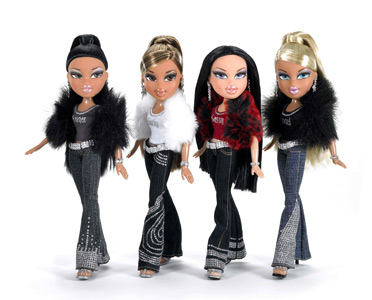 Još malo i… gotove!
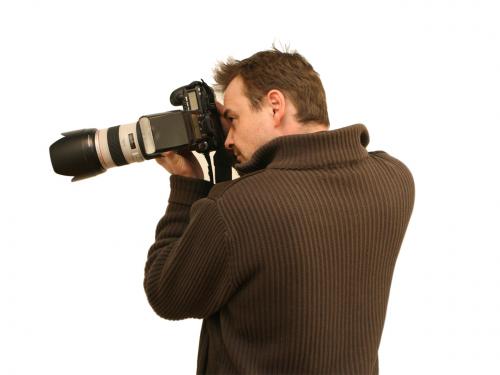 Cure, brzo dođite časopis je objavljen!!
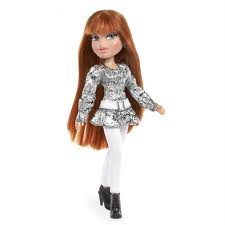 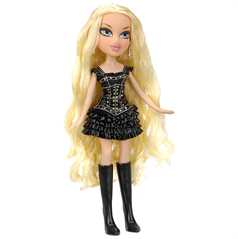 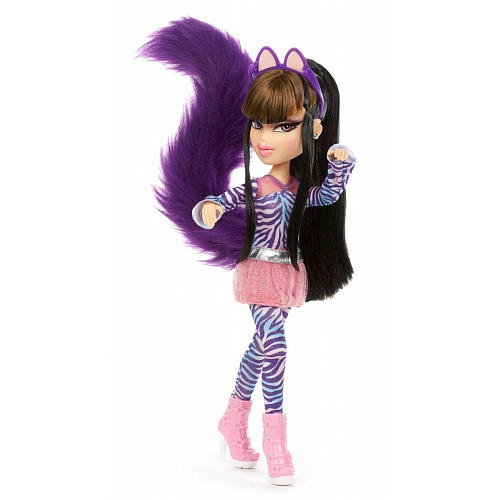 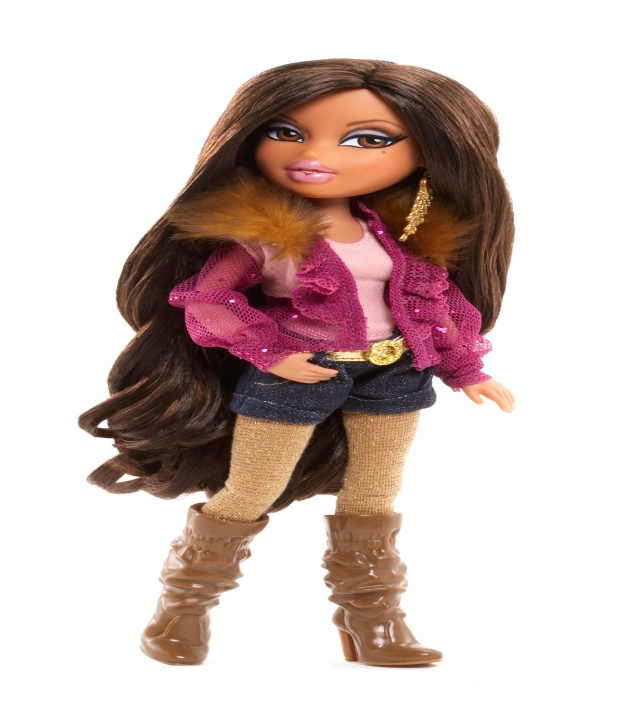 Slijedite naše savjete!!
Sudjelujte  u nagradnoj igri!
Bratz
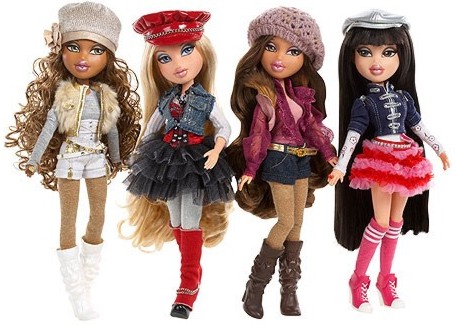 Bratz
Stil iz 80-ih
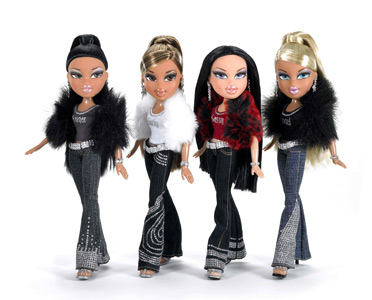 Još jedna dobra vijest! Pročitajte
pismo!!!
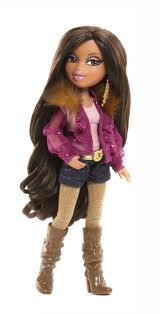 O čemu se radi?
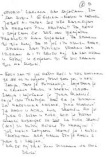 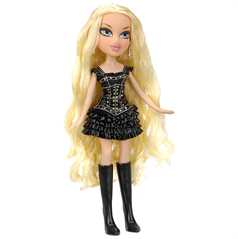 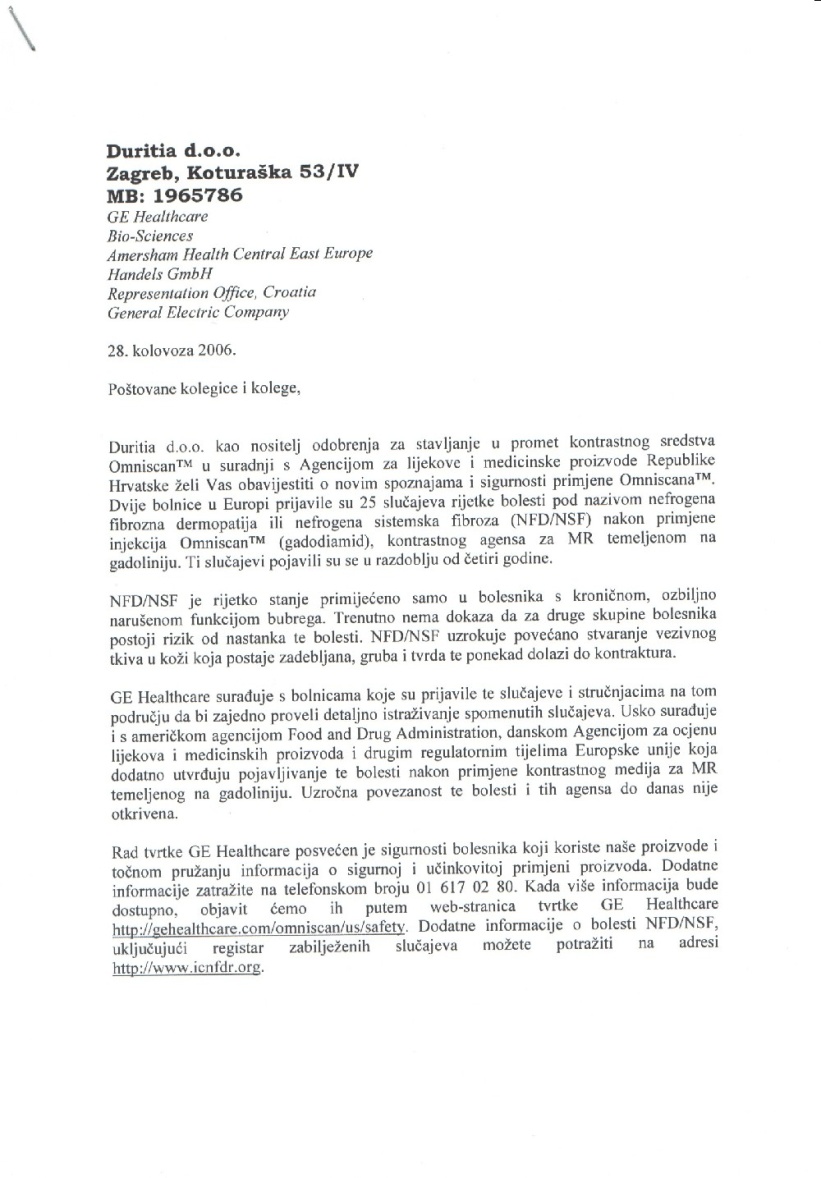 OMG!!Pozvane smo  u London!!
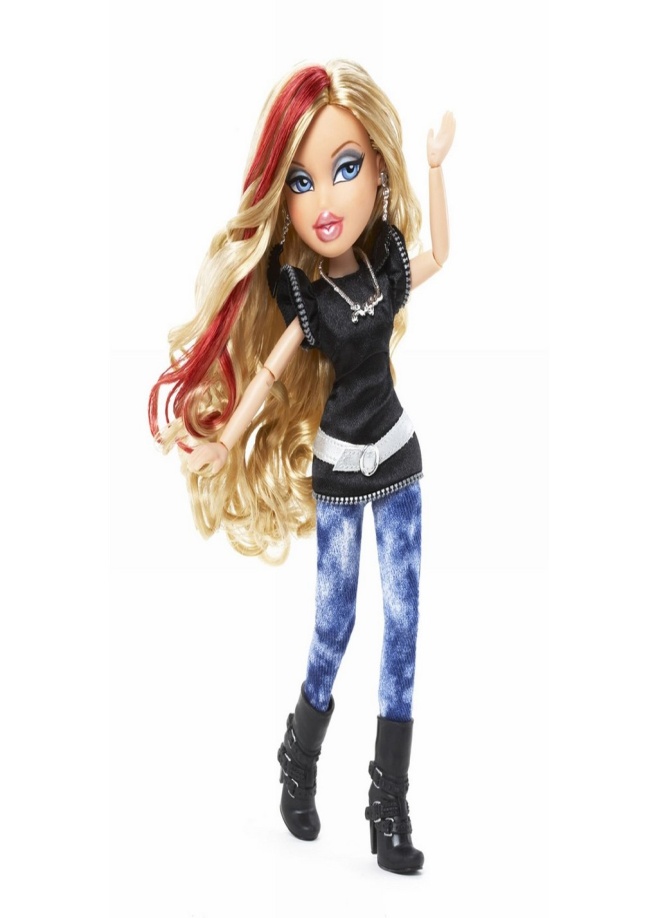 London, mi dolazimo!
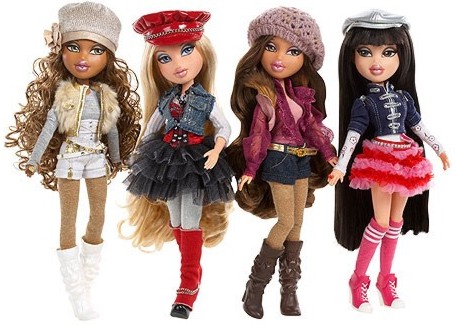